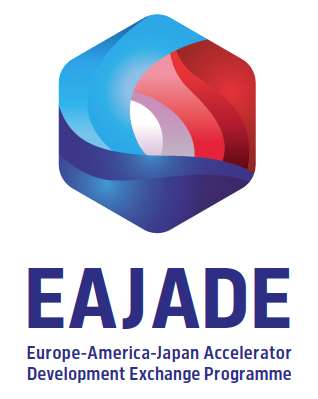 WP-3Special technologies, devices and systems performance
N. Fuster (IFIC, CSIC-UV)

28th September 2023
EAJADE general meeting
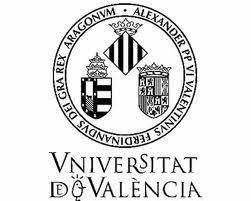 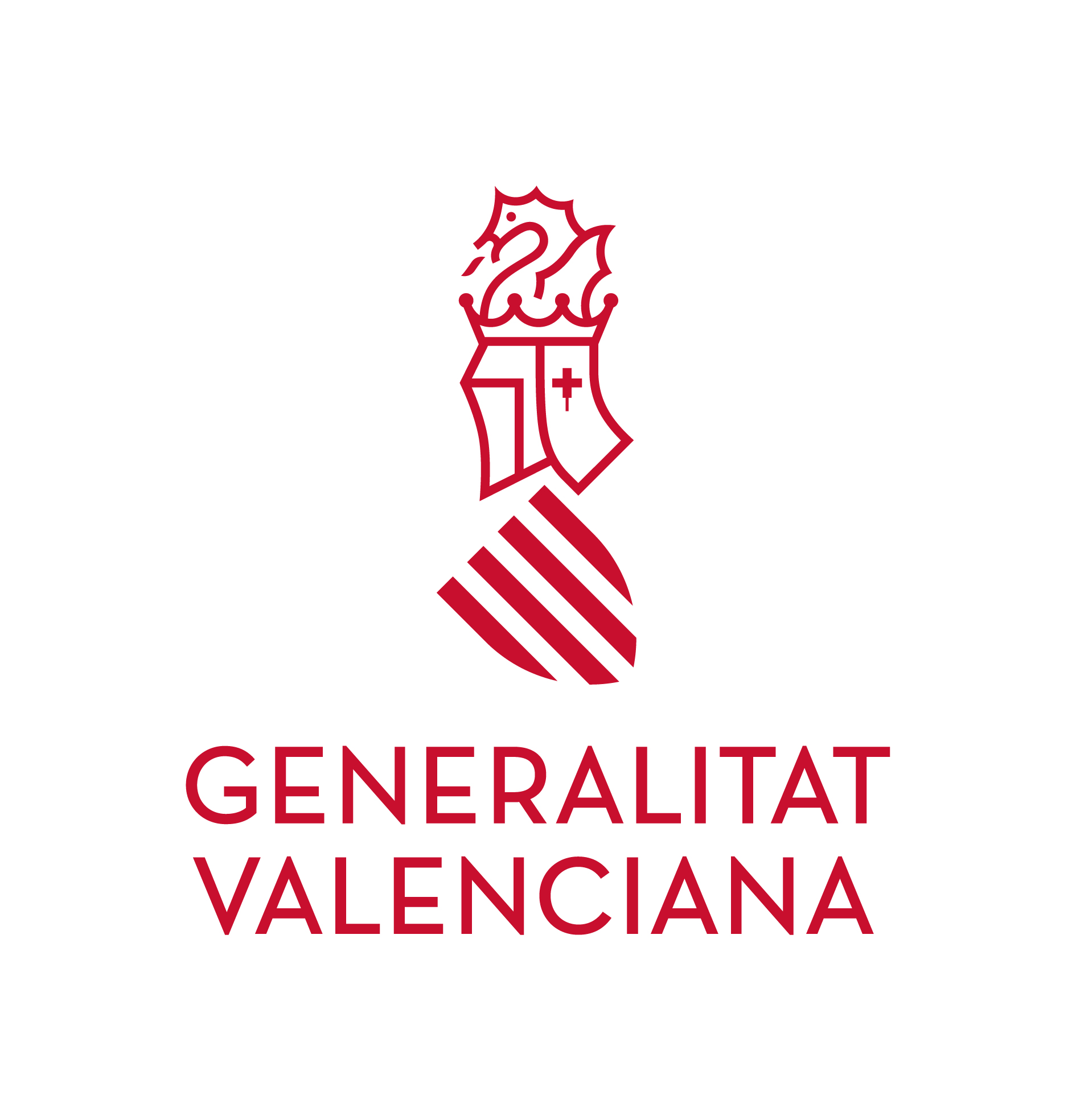 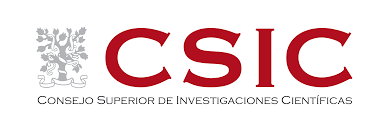 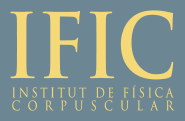 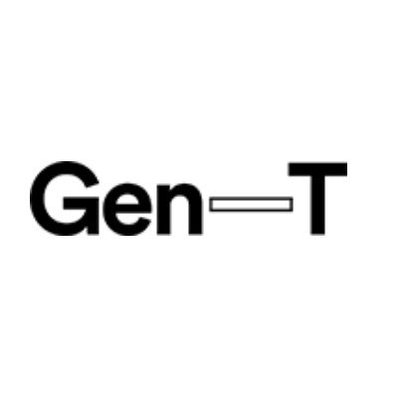 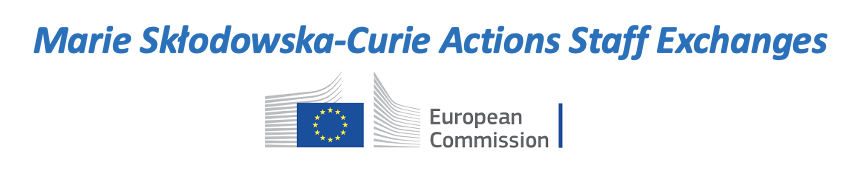 1
Outline
WP-3 overview 
 WP-3 group by group activities
 WP-3 secondments status
 WP-3 tasks and deliverables overview
 WP-3 results and highlights so far
2
WP-3 overview
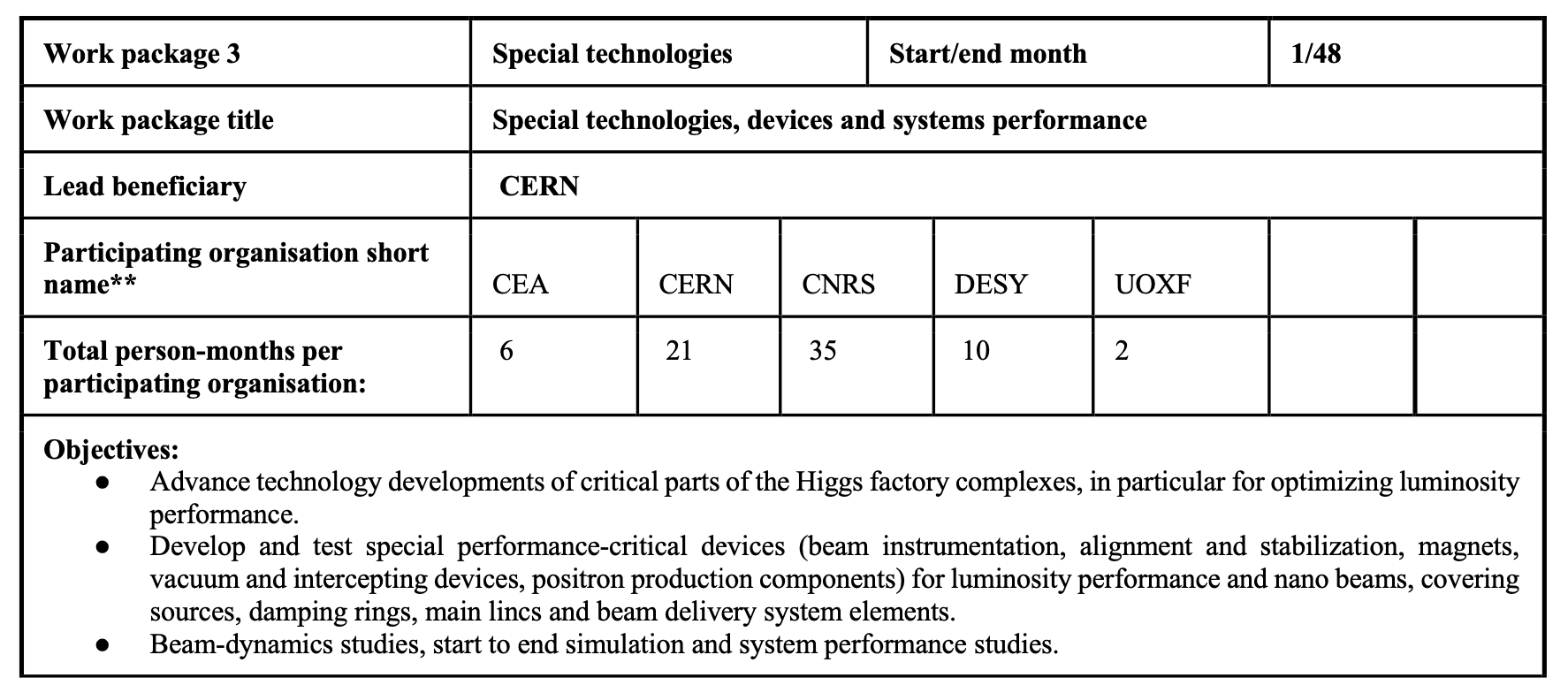 Objectives:

Advance technology developments of critical parts of the Higgs factory complexes, in particular for optimizing luminosity performance
Develop and test special performance-critical devices (beam instrumentation, alignment and stabilization magnets, vacuum and intercepting devices, positron production components) for luminosity performance and nano beams, covering sources, damping rings, main linac and beam delivery system elements
Beam-dynamics studies, start to end simulation and system performance studies
IFIC/CSIC
TOTAL
7
81
**Updated after the discussion on the first EAJADE kick-off meeting (30th March 2023).
3
WP-3 overview
Task 3.1: Final Focus and interaction point, collimation and magnets, luminosity devices and MDI studies

Participating organizations: CERN, CNRS, DESY, UOXF, CEA, IFIC/CSIC, 44 + 7 months 

Secondments to KEK, BNL, SLAC and FNAL

Studies and hardware developments for circular and linear colliders covering critical devices for providing high-luminosity (alignment and stability systems, FF magnets, collimators, diagnostics…)

Deliverable3.2: LumiPerfFCCRep (month 42): Report on luminosity performance and margins for the Higgs factory proposals
Task 3.2: Beam dynamics, start-to-end simulations, polarization/polarimetry including hardware concepts

Participating organizations: CERN, CNRS, DESY, 30 months

Secondments to KEK, BNL, SLAC and UVIC

Start-to-end simulations and parameters optimization studies of Higgs factories, including polarization and polarimetry, and luminosity measurements and accuracy

Deliverable3.1: OptParHiggsRep (month 36): Optimized parameters for Higgs factories including polarization studies
**CEA assigned 6 months within WP3, but no associated task specified on the proposal
4
WP-3 Group by group activities
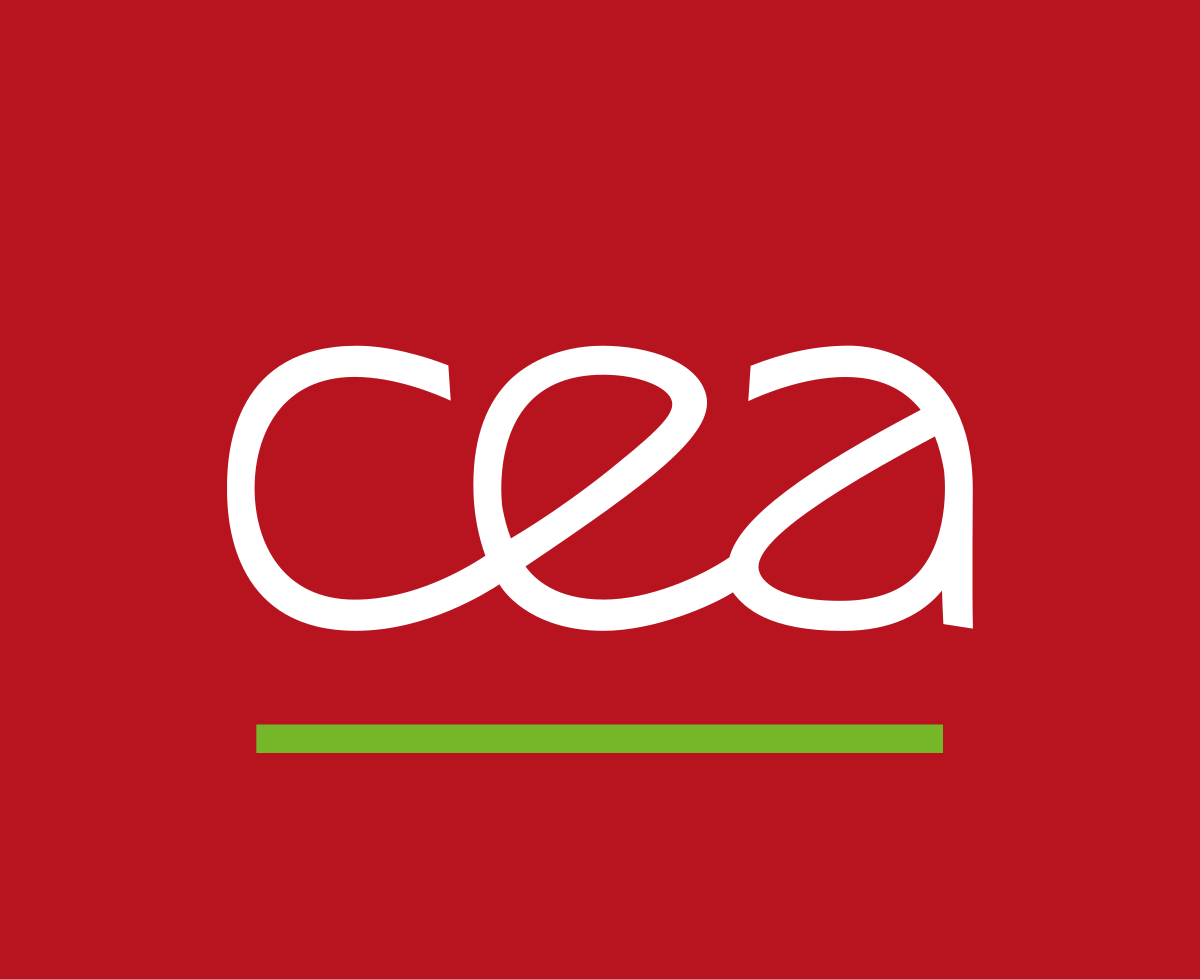 CEA, 6 PM: KEK, FNAL, SLAC

Machine learning studies for BPMs improved performance (KEK, FNAL, SLAC) -> task 3.1

Secondments planned at SuperKEKB in the first half of 2024

Collaborations and work plan at the US laboratories are under discussion
5
WP-3 Group by group activities
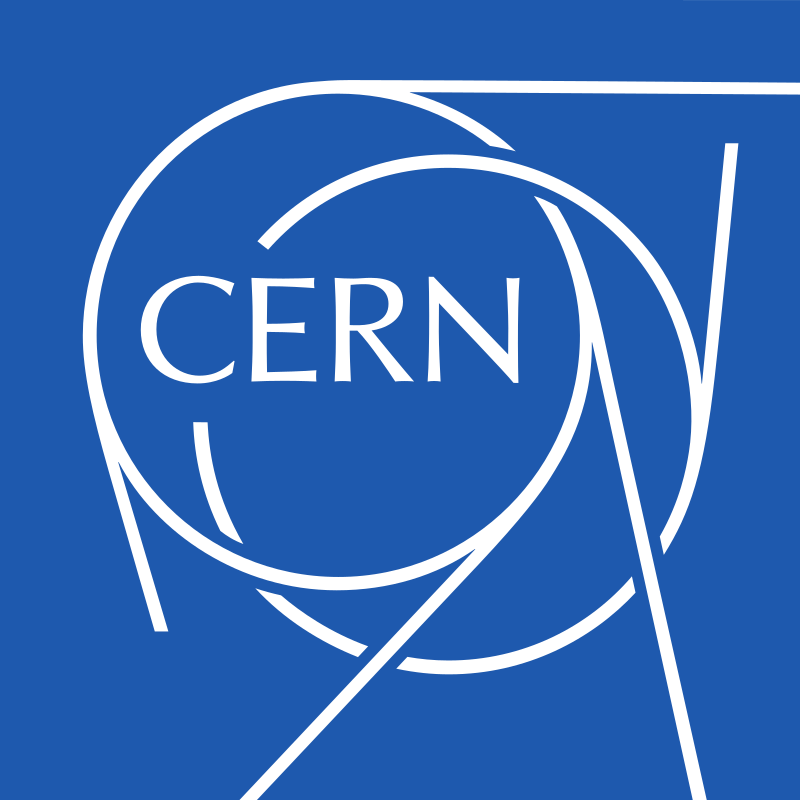 CERN, 21 PM (BNL, FNAL, KEK, Oxford)

(EIC) IR magnet developments and collimation (BNL, 4PM) -> task 3.1 

Beam dynamics, optics correction and polarisation/polarimetry studies (BNL, FNAL, 10PM) -> task 3.1, task 3.2

Proposed specific agenda with US laboratories waiting for approval by the Department of Energy of the United States of America (DOE)


MDI, background control and collimation (KEK, 6PM) -> task 3.1 

Several collaborations and topics for the secondments agreed
 Beam-beam theories and simulations (starting in November/December 2023)
Collimation studies (starting at the end of 2023/beginning of 2024)
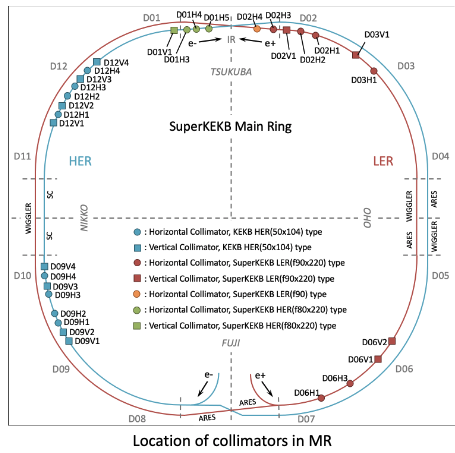 6
WP-3 Group by group activities
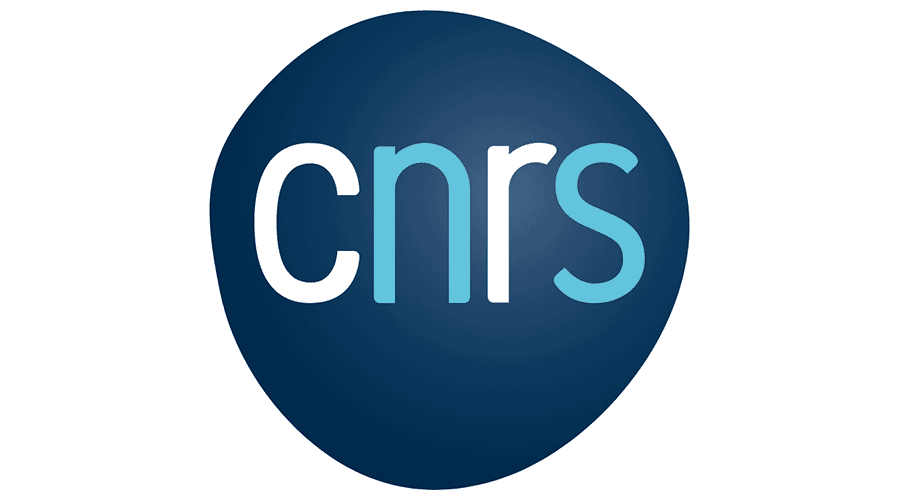 CNRS, 35 PM (BNL, KEK, UVIC, Oxford)

Specialised magnet development and related techniques (BNL, OXFORD, 7PM) -> task 3.1
Within FCC-ee project on IP quadrupoles vibration impact studies (starting in 2024)

Vibration and girders and luminosity impact studies (KEK, 6PM) -> task 3.1 
Ground motion sensors recalibration and coherent ground motion studies (secondments planned for November 2023)

Compton polarimeter laser design and real time monitoring (KEK, UVIC, 12PM) -> task 3.2 
Performance and integration studies are being finalized for integration in SuperKEKB (secondments planned for October 2023)

Monitoring and optimization of beam parameters and luminosity, and modelling, measurements and mitigation of beam loss induced background (KEK, 10PM) -> task 3.1, task 3.2 
SuperKEKB diamond sensor recalibration and DAQ software improvements (secondments planned for September/October/November 2023)
7
WP-3 Group by group activities
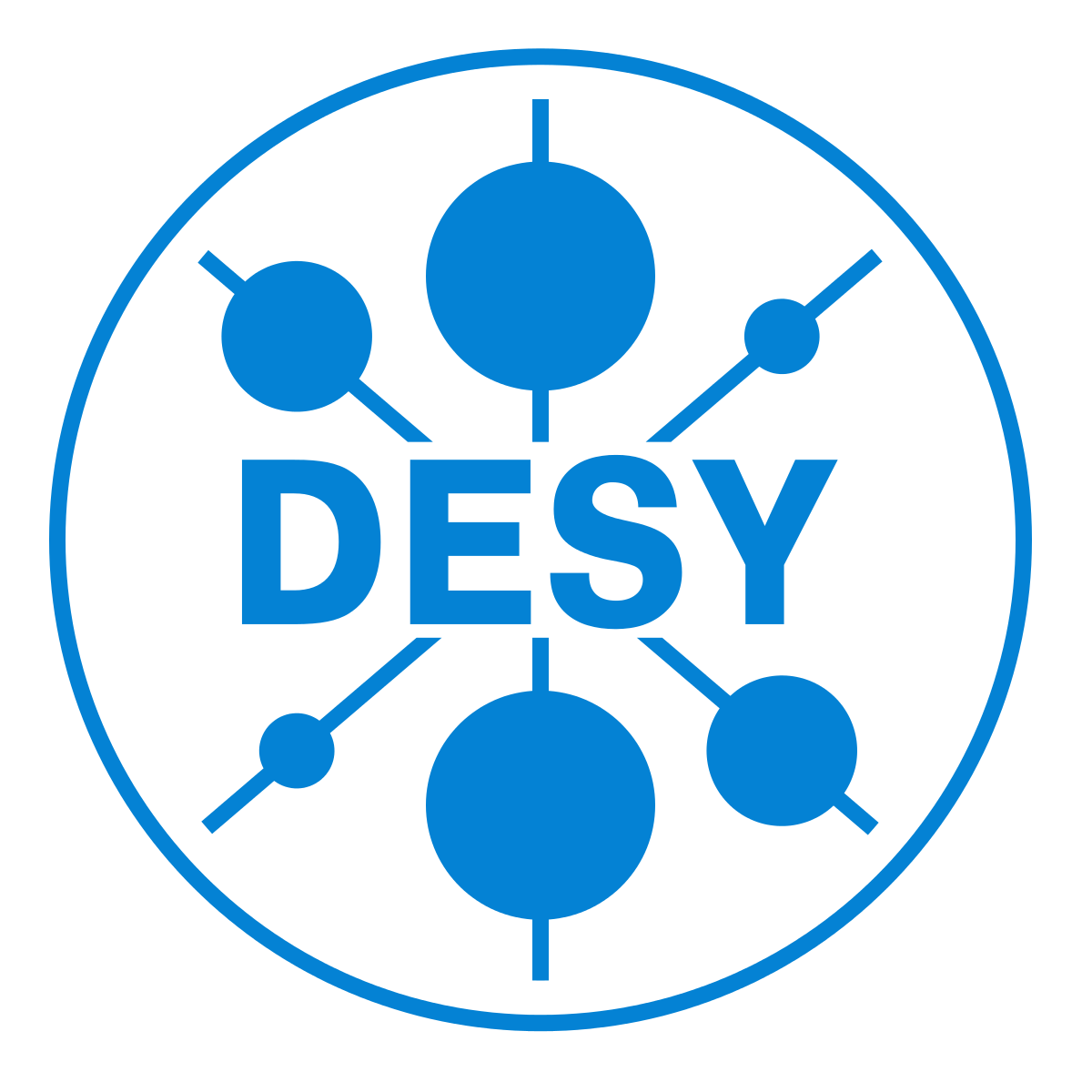 DESY, 6 PM: FNAL, UVIC, KEK, BNL, SLAC?

Start-to-end simulations, polarization, operation, sustainability and plasma lenses studies (KEK/BNL/UVIC, 5PM) -> task 3.1, task 3.2

 The topics for the secondments and the work plan are under discussion probably starting in 2024

Possibly changing some secondments at BNL/UVIC to SLAC

MDI studies (FNAL, 1PM) -> task 3.1
UHH, 4 PM (KEK)

Design and performance optimization studies and linear and non-linear beam dynamics studies (KEK, 4PM) -> task 3.1, task 3.2

Topics and work plan are under discussion
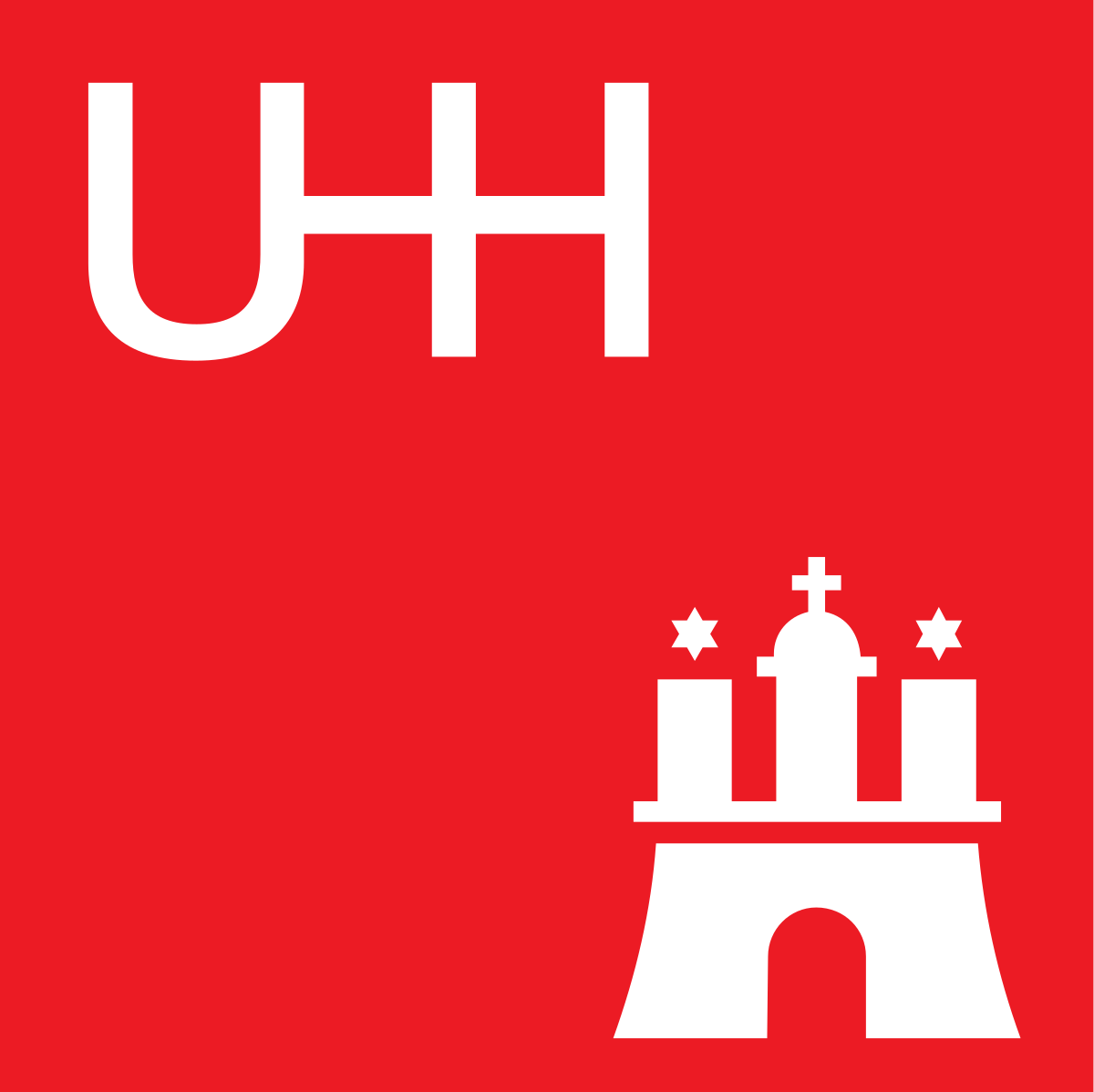 8
WP-3 Group by group activities
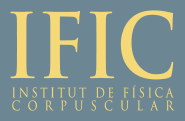 IFIC, 7 PM: KEK

Cold-cavity BPM R&D for the ILC main linac cryomodules (KEK, 7PM) -> task 3.1
 
Currently working on design and optimization studies
Secondments planned to start at the end of 2024
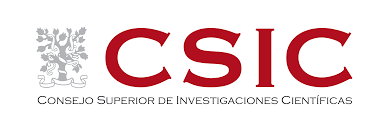 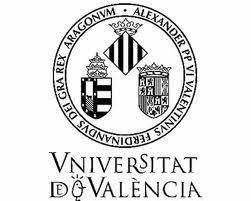 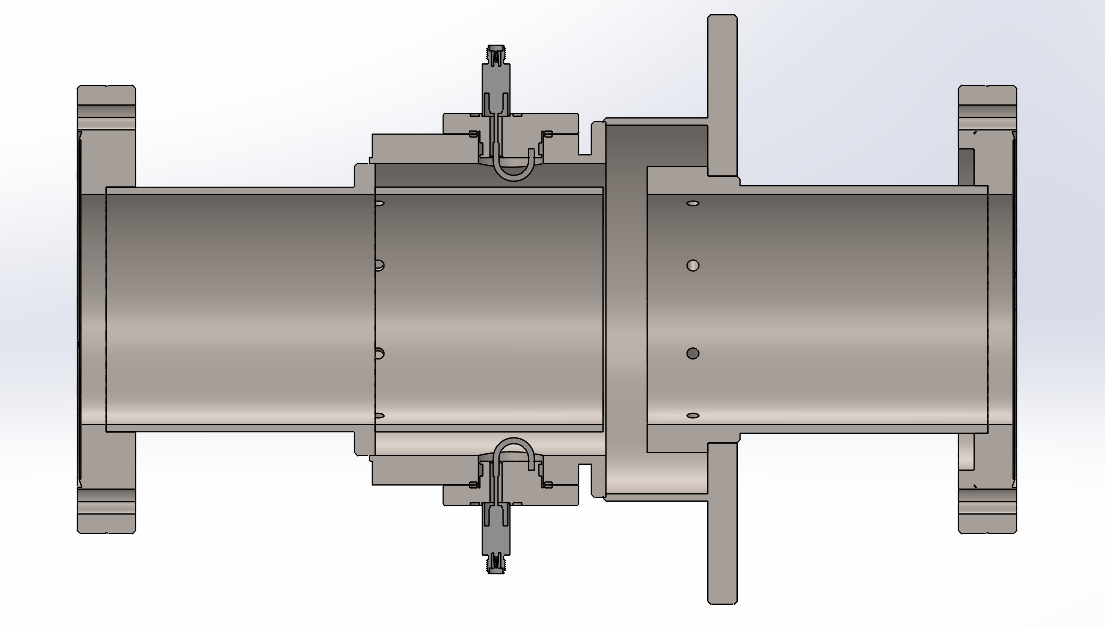 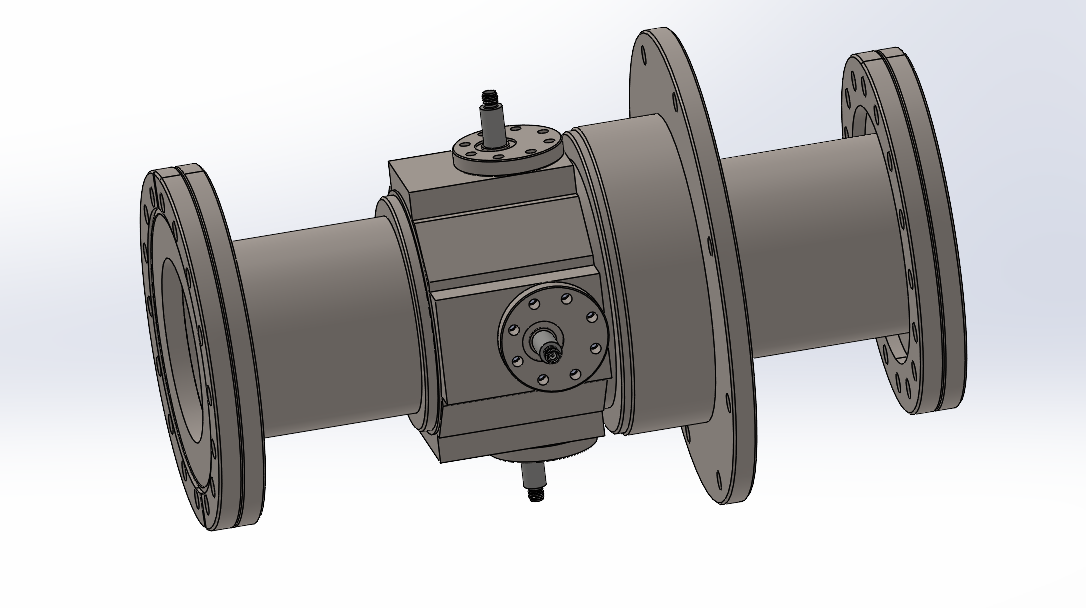 3D model by C. Blanch
9
WP-3 Group by group activities
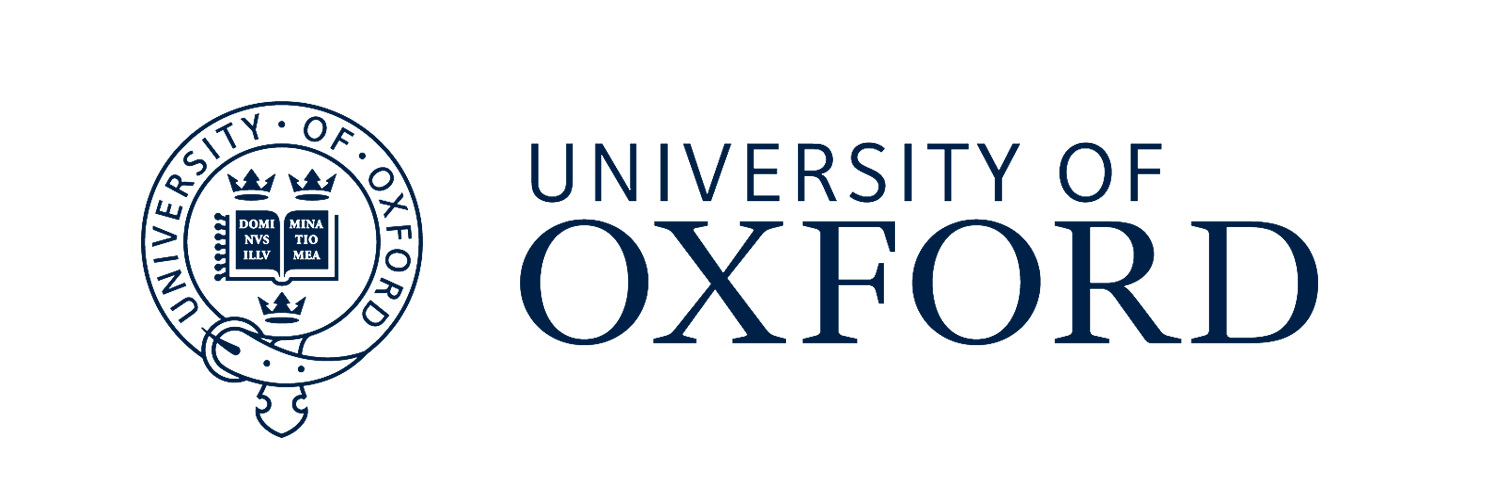 UOXF, 2 PM: KEK

Hardware for LCs (KEK, ATF2/3) -> task 3.1

Plans under discussion
10
WP-3 secondments status
Several additional secondments are planned by CEA, CNRS and CERN to KEK by the end of 2023 and first half of 2024 but still not registered
11
WP-3 tasks and deliverables overview
Task 3.1: Final Focus and interaction point, collimation and magnets, luminosity devices and MDI studies 

This task covers studies and hardware developments for colliders options, covering the devices critical for providing high luminosity collisions

Tentative list of activities:
ML BPMs performance studies (CEA)
IR magnets developments (CERN)
MDI, background control and collimation studies (CERN)
IP quadrupole vibration studies (CNRS)
Ground motion studies (CNRS)
Modelling, measurements and mitigation of beam loss induced background studies (CNRS)
MDI studies (DESY)
Cold cavity-BPM R&D studies (IFIC)
Hardware for LC R&D (Oxford)

Deliverable 3.2: LumiPerfFCCRep (month 42): Report on luminosity performance and margins for the Higgs factory proposals (CERN)
12
WP-3 tasks and deliverables overview
Task 3.2: Beam dynamics, start-to-end simulations, polarization/polarimetry including hardware concepts

These studies aim to define the performance goals for the collider options including polarization parameters and luminosity as well as the expected measurements accuracy for these parameters

Tentative list of activities:
Beam dynamics, optics correction and polarisation/polarimetry studies (CERN)
Compton polarimeter R&D (CNRS)
Beam parameters and luminosity monitoring and optimization (CNRS)
Start-to-end simulations, polarization and plasma lenses studies (DESY)
Design and performance optimization studies and linear and non-linear beam dynamics studies (UHH)


Deliverable 3.1: OptParHiggsRep (month 36): Optimized parameters for Higgs factories including polarization studies (CERN)
13
WP-3 results and highlights so far
Work plans and collaborations are developing well

Still, we need to check any overlap between WP1&WP3 now that the activities are better defined for most of the groups

CERN and CNRS started travelling within WP3 and several secondments are planned already for the end of 2023 and beginning of 2024 also for CEA

From these activities we can expect results in the coming months

As a highlight, it is worth mentioning the performance and integration studies of the Compton polarimeter being developed by the CNRS group, which are currently in the final stages
Thanks to F. Zomer
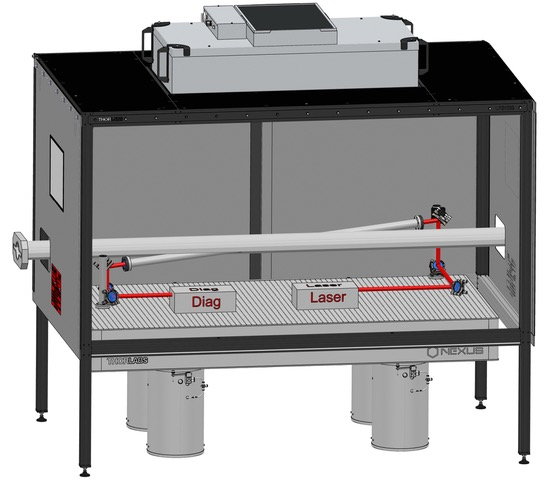 14
Thank you very much for your collaboration!
15